Welcome to Church!
Grace for all
Luther in a storm
John Wycliffe
Jan (John) Hus
Martin Luther
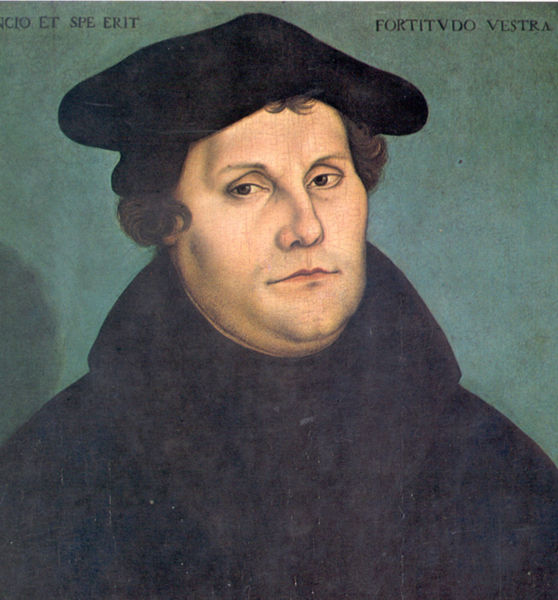 Indulgences
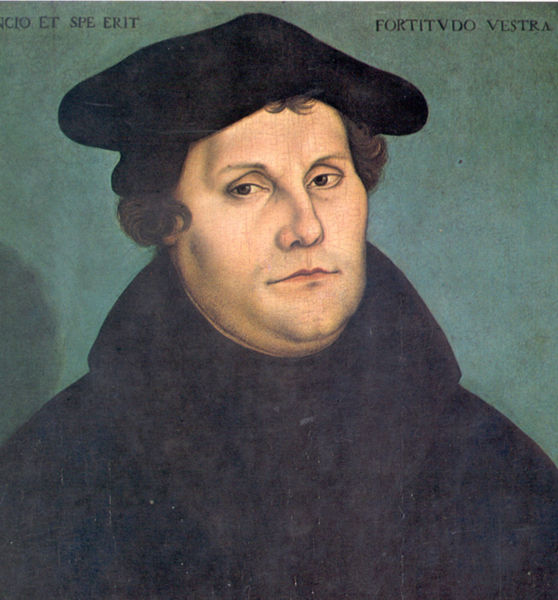 Romans 3
23 for all have sinned and fall short of the glory of God, 
24 and all are justified freely by his grace through the redemption that came by Christ Jesus.
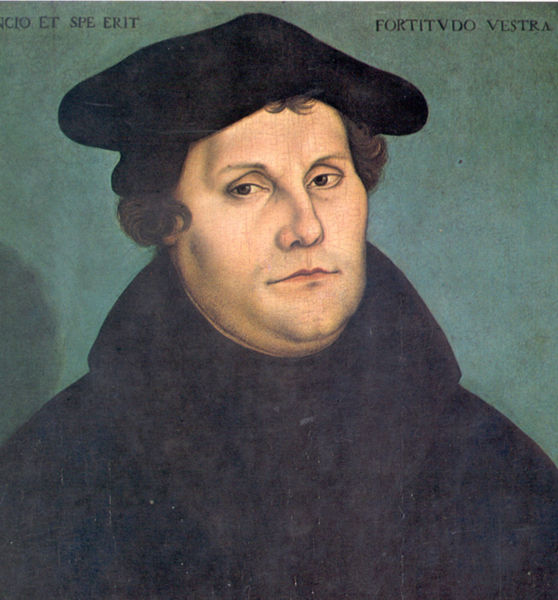 Indulgences
Papal infallibility
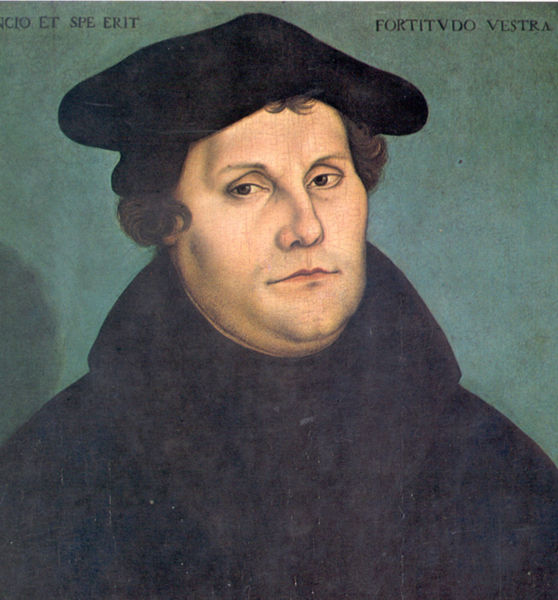 Matthew 16
18 And I tell you that you are Peter, and on this rock I will build my church, and the gates of Hades will not overcome it. 
19 I will give you the keys of the kingdom of heaven; whatever you bind on earth will be[d] bound in heaven, and whatever you loose on earth will be loosed in heaven.”
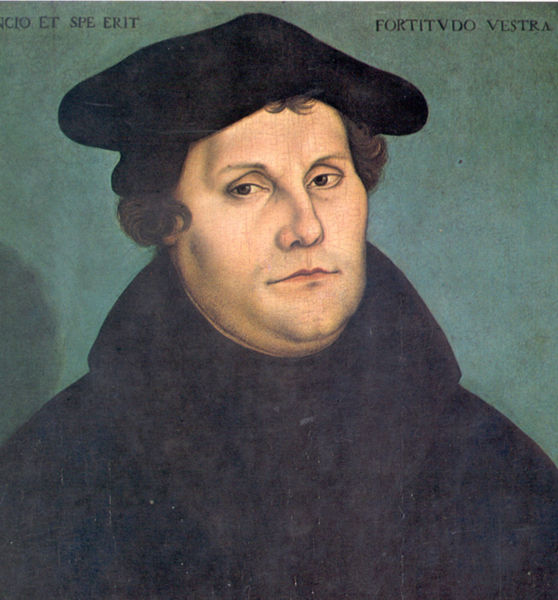 Indulgences
Papal infallibility
Sacerdotalism
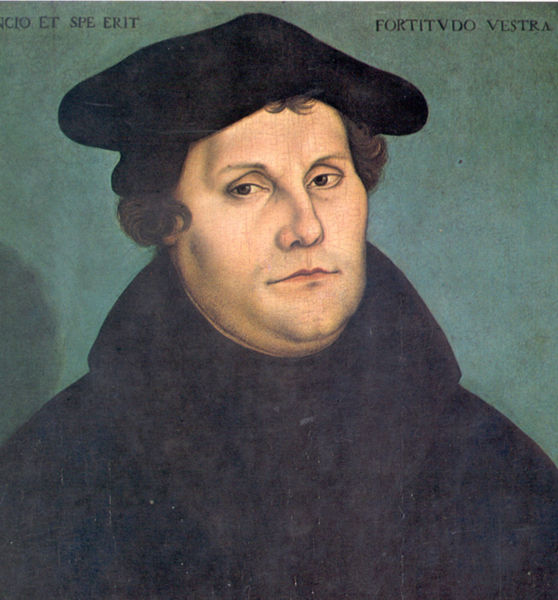 1 Peter 2
4 As you come to him, the living Stone—rejected by humans but chosen by God and precious to him
5 you also, like living stones, are being built into a spiritual house to be a holy priesthood, offering spiritual sacrifices acceptable to God through Jesus Christ.
Diet of Worms
Frederick III of Saxony
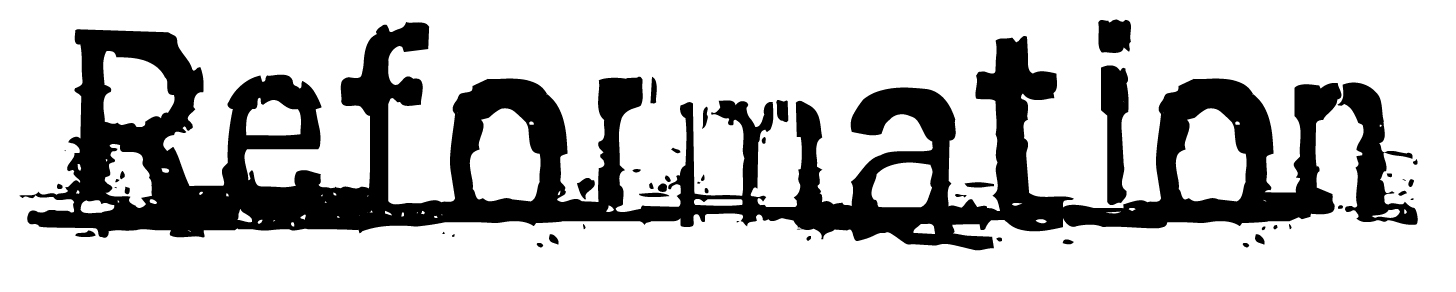